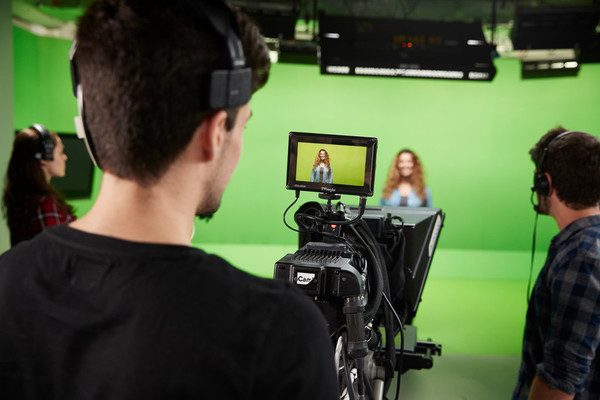 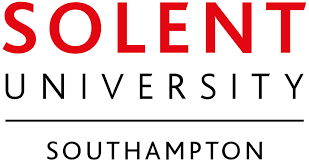 ONLINE OPEN DAYsBOOK now: solent.ac.uk/open-days
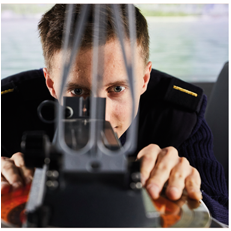 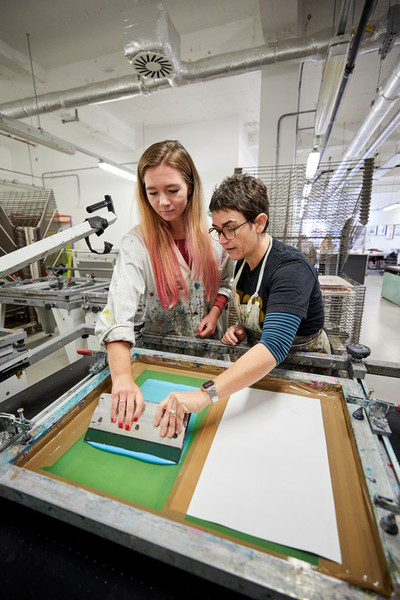 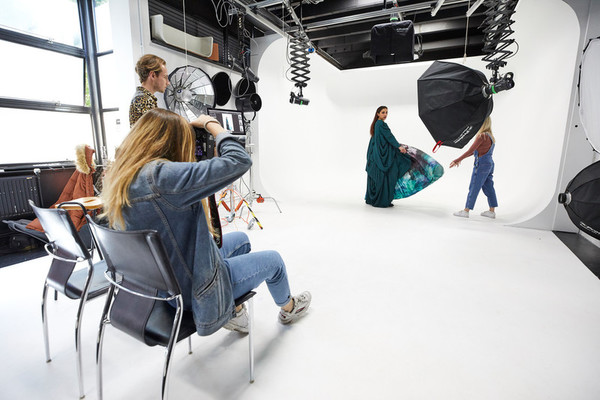 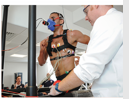 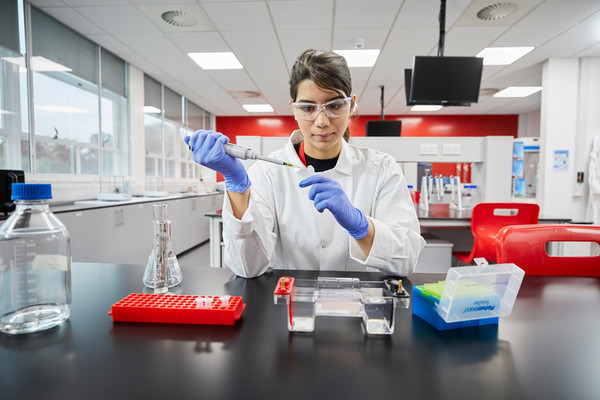 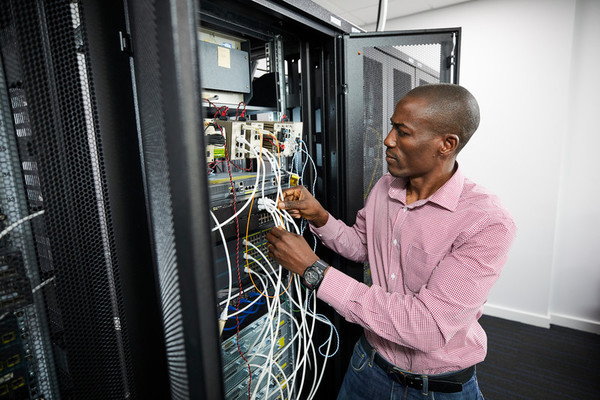 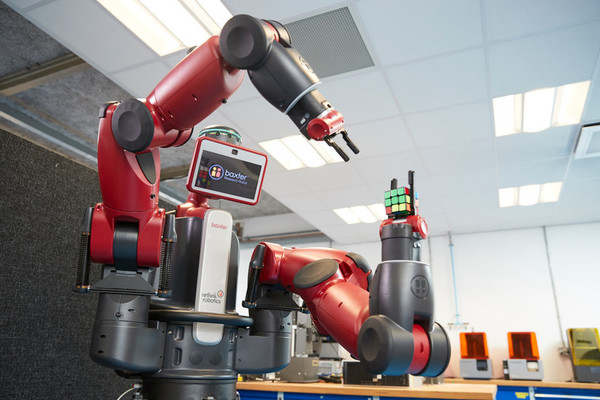 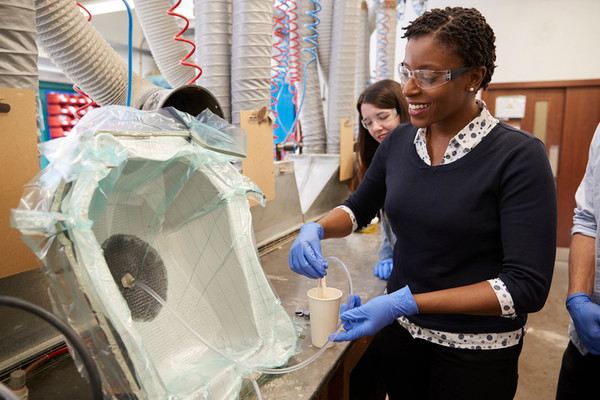 #GetReady #WeAreSolent
1